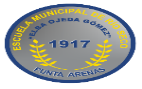 En esta clase comprenderemos poemas y sus características, identificando rimas, estrofas y versos.
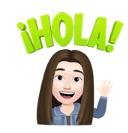 Los poemasUnidad 3
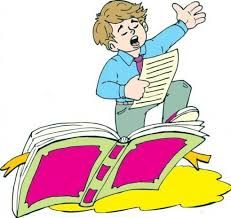 4° básico
Profesora Lorena Hernández
Lenguaje y comunicación
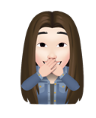 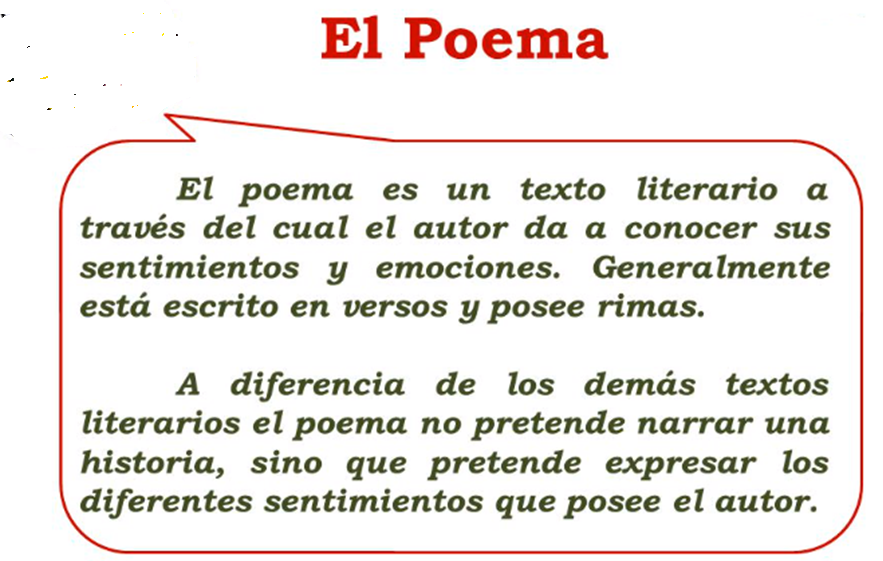 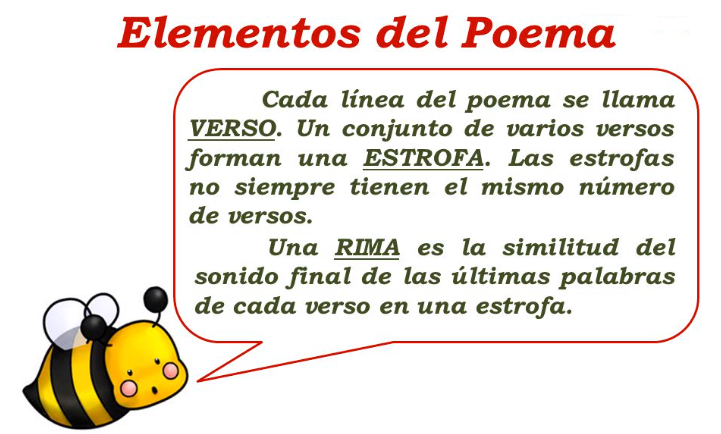 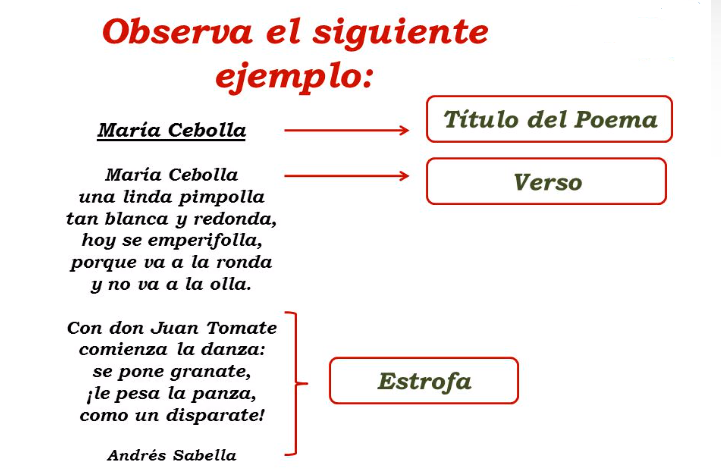 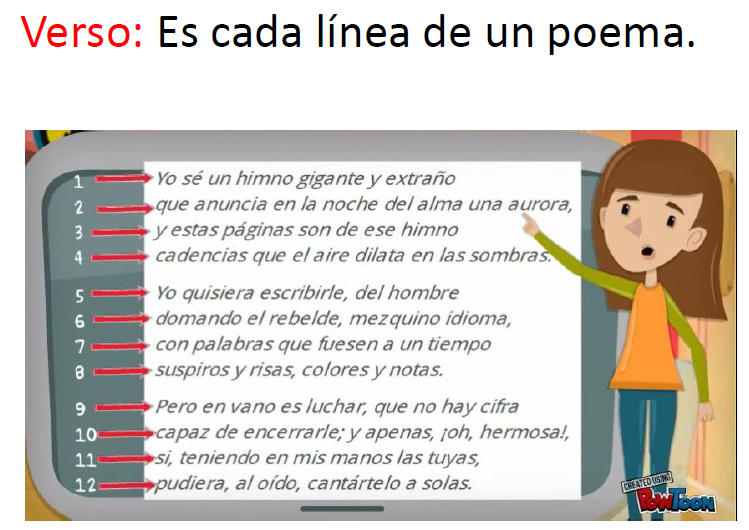 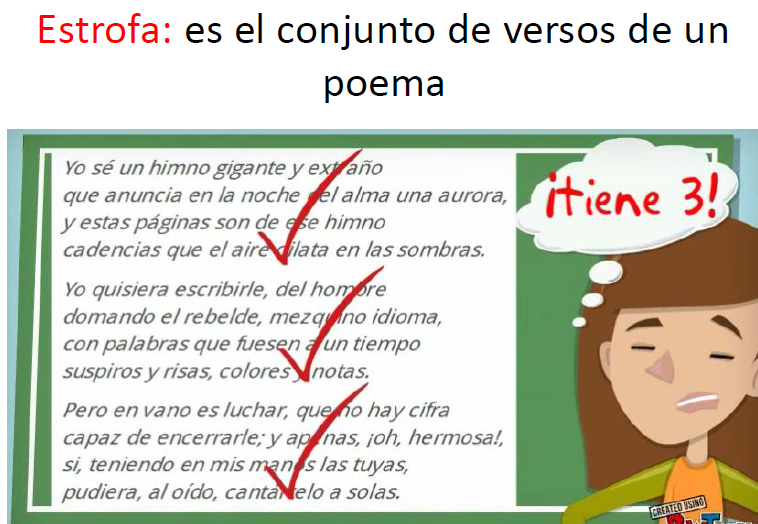 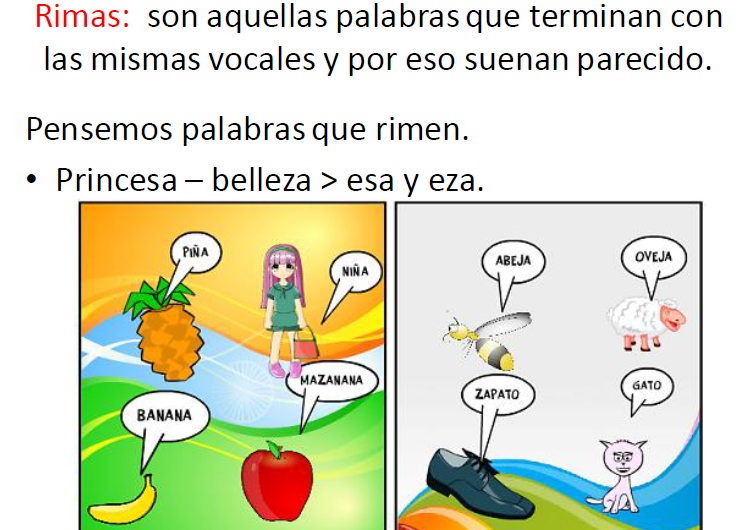 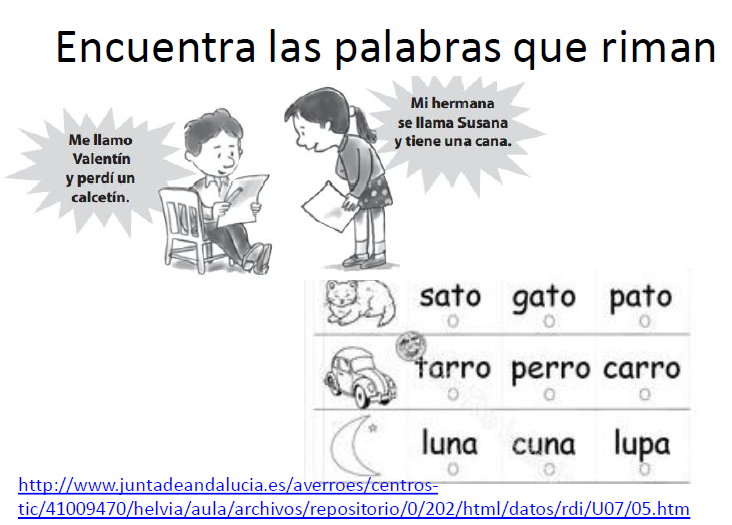 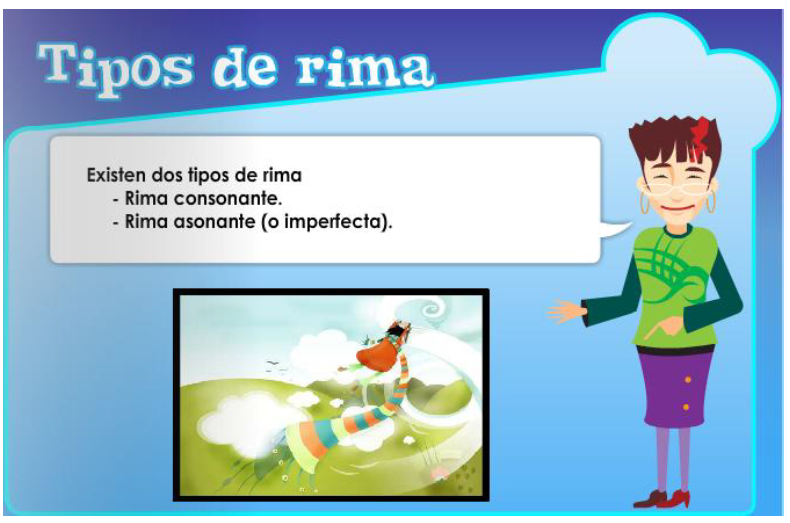 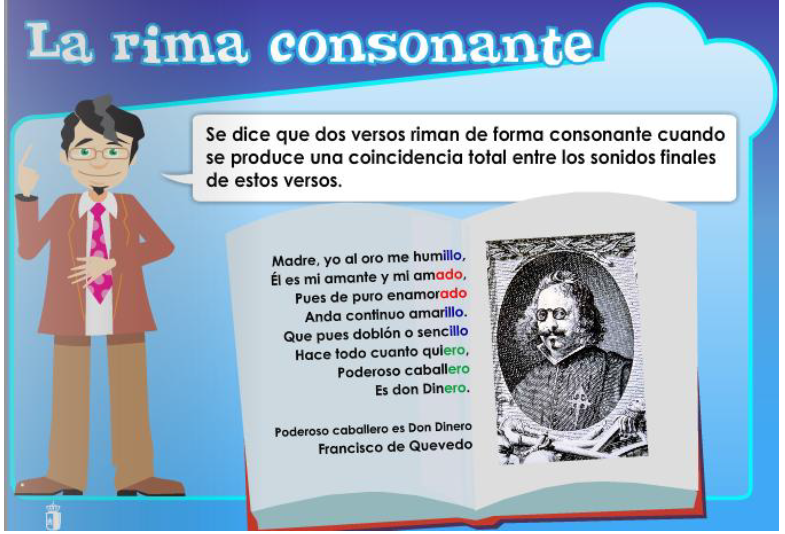 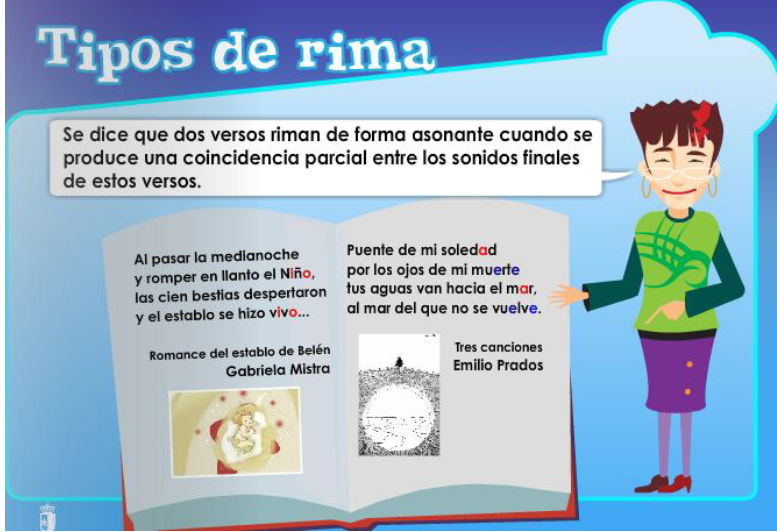 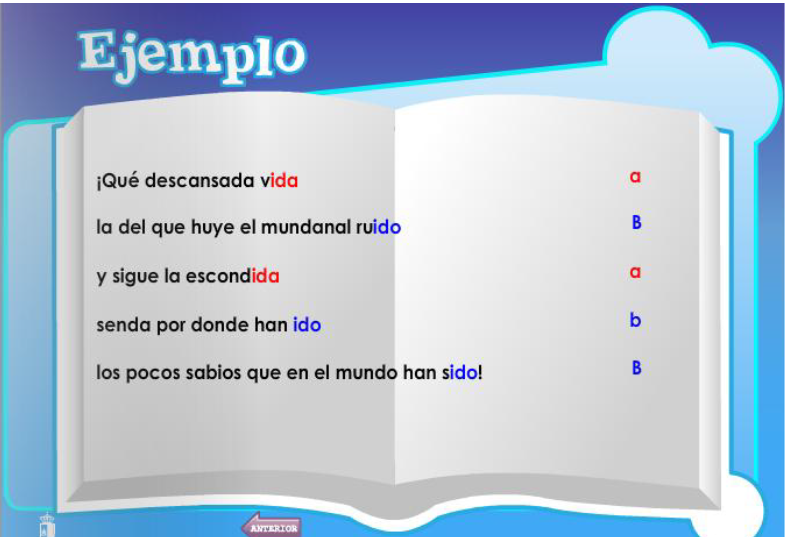 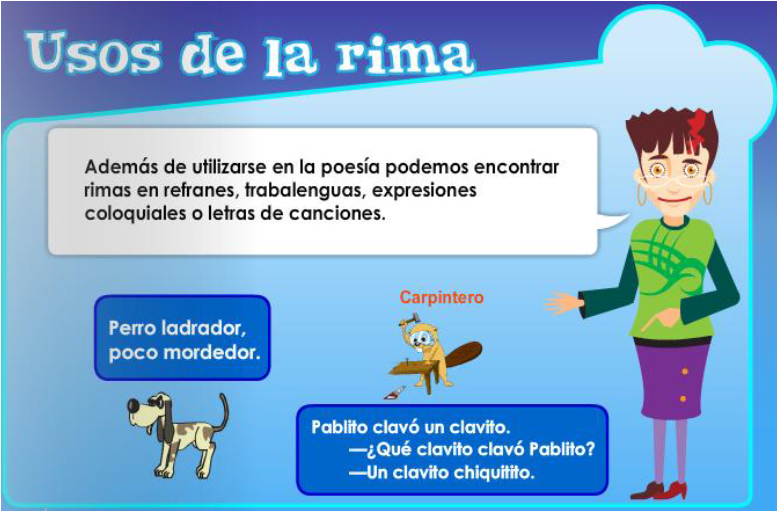 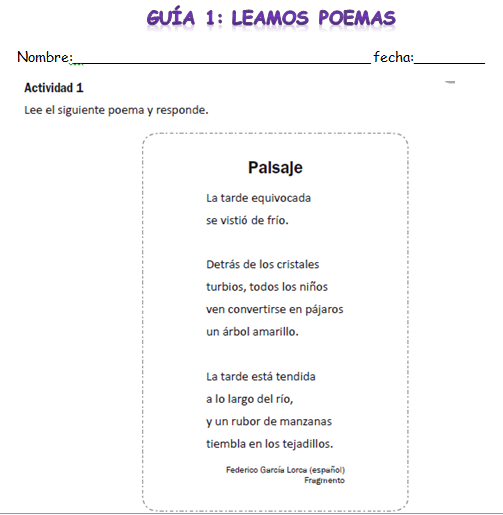 Ahora, trabajaremos en la guía 1.
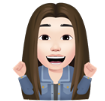 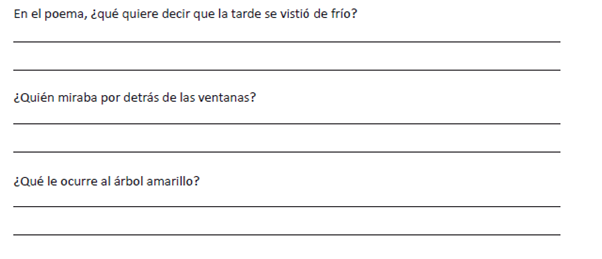 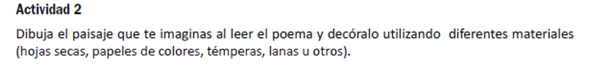 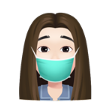 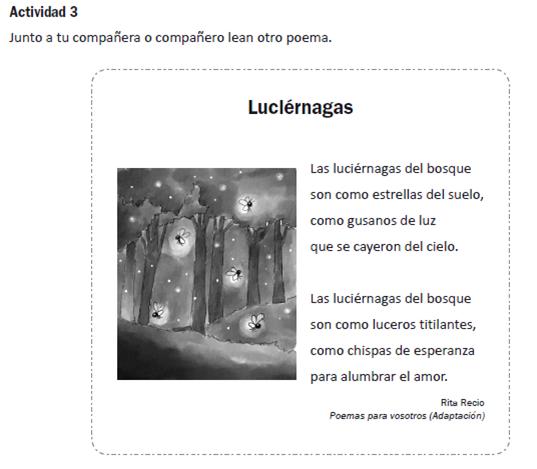 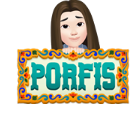 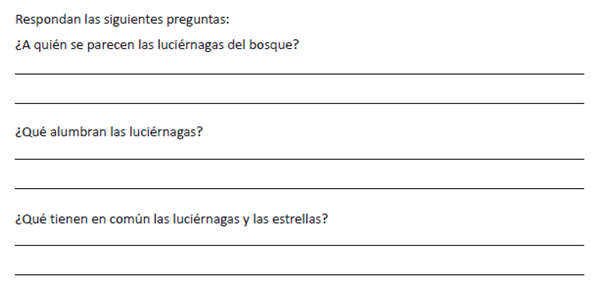 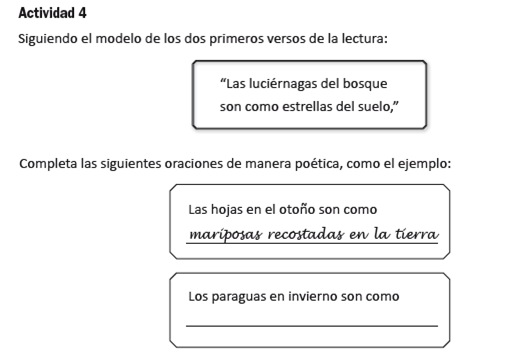 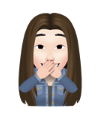 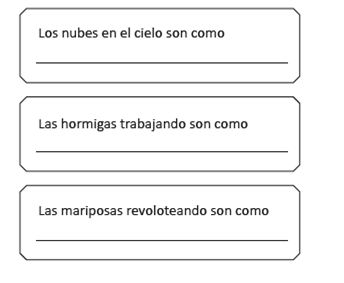 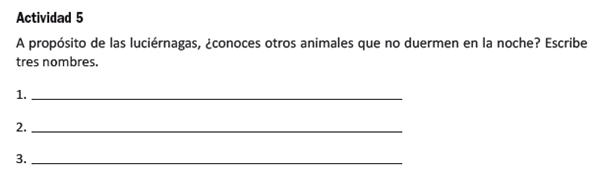 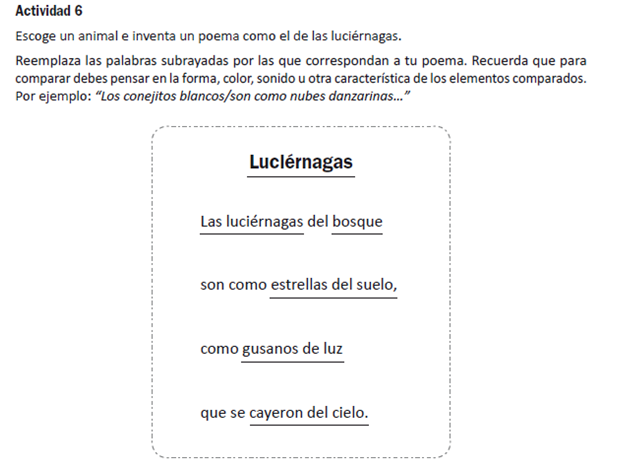 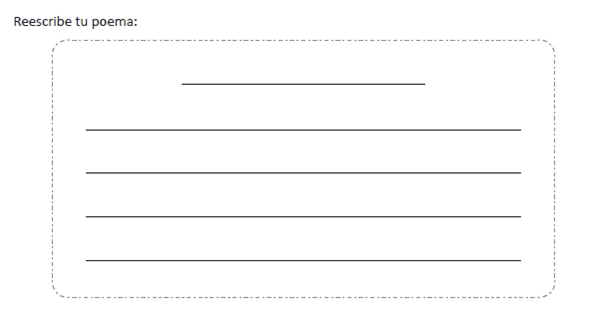 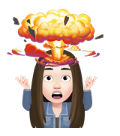 Para finalizar COMPLETA TU TICKET DE SALIDA.
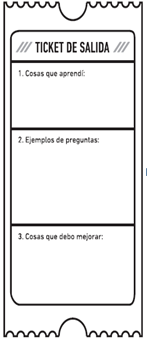 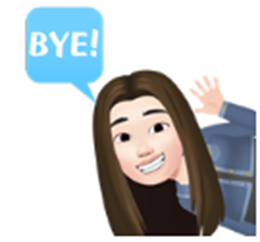 ¡Muchas gracias por tu atención!